Formální náležitosti BP
Mgr. Martin Krobot
1
BVDP0521 – Bakalářská práce I
Úprava bakalářské práce
řídí se směrnicí LF MU č. 2/2020

Studenti – Zakončení studia – Státní zkoušky – Bakalářské a navazující magisterské programy – Šablony závěrečných prací
2
BVDP0521 – Bakalářská práce I
Šablona závěrečné práce
odpovídá požadavkům směrnice
návod k šabloně

Studenti – Zakončení studia – Státní zkoušky – Bakalářské a navazující magisterské programy – Šablony závěrečných prací
3
BVDP0521 – Bakalářská práce I
Sběr dat
informovaný souhlas
nutný v případě sběru osobních údajů
pokud bez OÚ, pak informace o výzkumu

informace etické komise ve studijních materiálech
předschválená struktura
souhlas etické komise ve výjimečných případech
4
BVDP0521 – Bakalářská práce I
Citace a plagiátorství
Jak se vyhnout plagiátorství
povinná četba

citační příručka KUK MUNI ve výukových materiálech KUK

v případě plagiátu riziko disciplinárního řízení
5
BVDP0521 – Bakalářská práce I
Jazykové okénko
6
BVDP0521 – Bakalářská práce I
prirucka.ujc.cas.cz
7
BVDP0521 – Bakalářská práce I
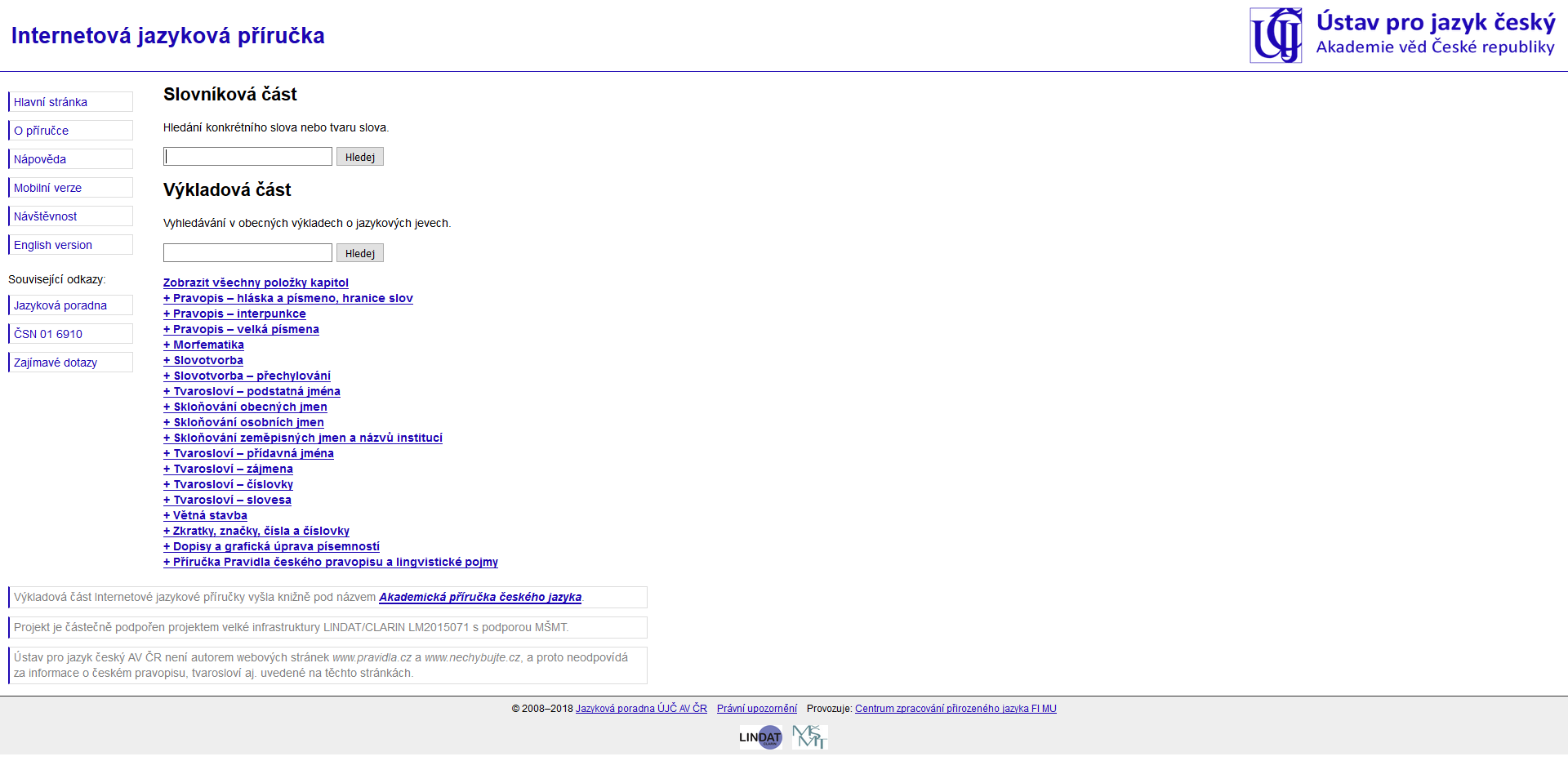 Jazykové okénko
Lámání řádků
řádky se nelámou
jednopísmenné předložky a spojky – v článku, k mání, o babičce
členěná čísla – 25 000
mezi číslem a značkou/symbolem – § 23, 50 %, * 1921
mezi číslem a zkratkou/jednotkou – 100 Kč, 8 hod., str. 53, obr. 9
mezi číslem a počítaným jevem – 5 lidí, tabulka 3, 2. kapitola
mezi dnem a měsícem – 21. 3. (rok oddělit lze)
složené zkratky a ustálená spojení – s. r. o., př. n. l., PS PČR, FF UK
tj., tzv., tzn. a následující výraz
titul/hodnost a jméno – dr. Kapounová, doc. Fiala
pomlčka ve smyslu rozsahu – strany 15–23 (případně nahradit)
9
BVDP0521 – Bakalářská práce I
Jazykové okénko
Spojovník vs. pomlčka
spojovník se neodděluje mezerami
používá se
těsná souřadná spojení – technicko-ekonomický, propan-butan
místní názvy – Frýdek-Místek, Brno-Bohunice
spojka -li
při dělení slov
v chemickém názvosloví – 2-fenylpropan
nepoužívá se
ve složených jménech – Zuzana Derflerová Brázdová
ve složených spojkách – zdali, neboli, čili
10
Zápatí prezentace
Jazykové okénko
Spojovník vs. pomlčka
pomlčka se odděluje mezerami
s výjimkou významů a, až, od do a versus, jsou-li výrazy jednoslabičné či jednoslovné
Praha–Brno, ale Praha-Zbraslav – Mladá Boleslav
používá se
oddělení části projevu místo čárky, dvojtečky či středníku
výčet místo dvojtečky
vyjádření rozsahu – strany 15–23, otevřeno 8–16 hod.

pokud zvolíte špatnou variantu, pak alespoň konzistentně
11
Zápatí prezentace
Jazykové okénko
Skloňování čísel
číslovka nahrazuje jakýkoliv tvar slova

svíčková se 6 knedlíky
Sněhurka se 7 trpaslíky

6-ti – „šestiti“
7-mi – „sedmimi“
1-ho – „jednohoho“
12
Zápatí prezentace
Jazykové okénko
Zápis procent
stačí si představit napsané slovem 

padesát procent
50 %

padesátiprocentní
50%
13
Zápatí prezentace